At the shop
How much is the skateboard?
 - It`s five pounds fifty!
5.50
How much are these cars?
They are forty pounds!
40.00
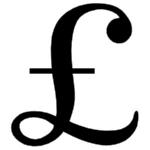 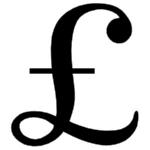